Grade 9 Fitness Circuit Activity
Upper Body Exercises
Push-Ups
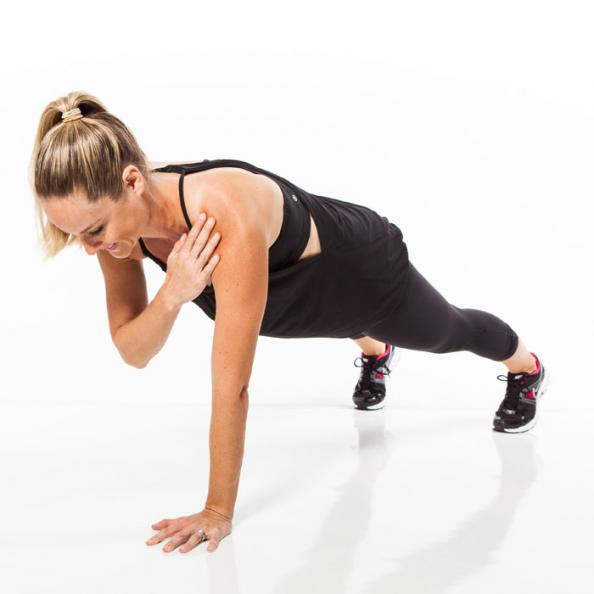 Shoulder Touches
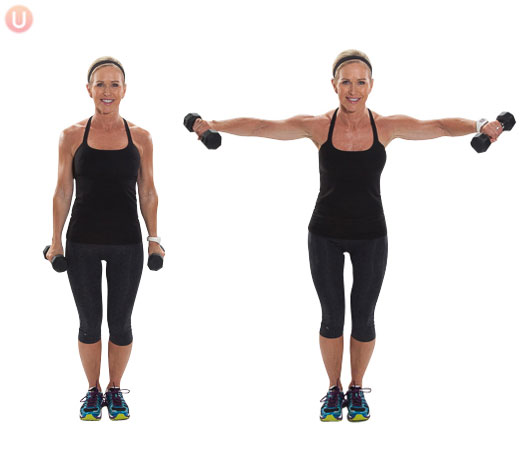 Lacteral Raises
Core Exercises
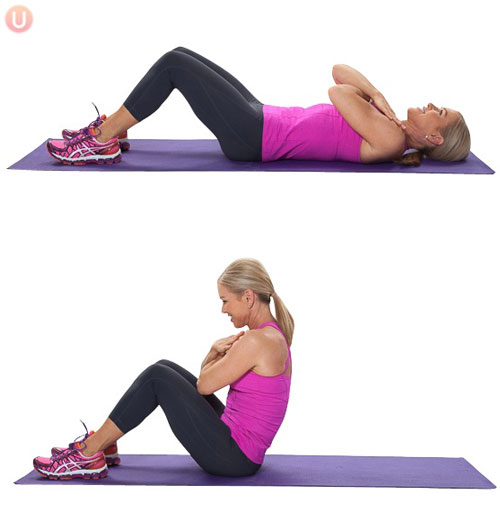 Sit-Ups
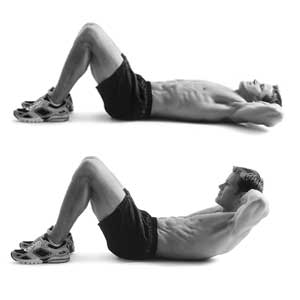 Crunches
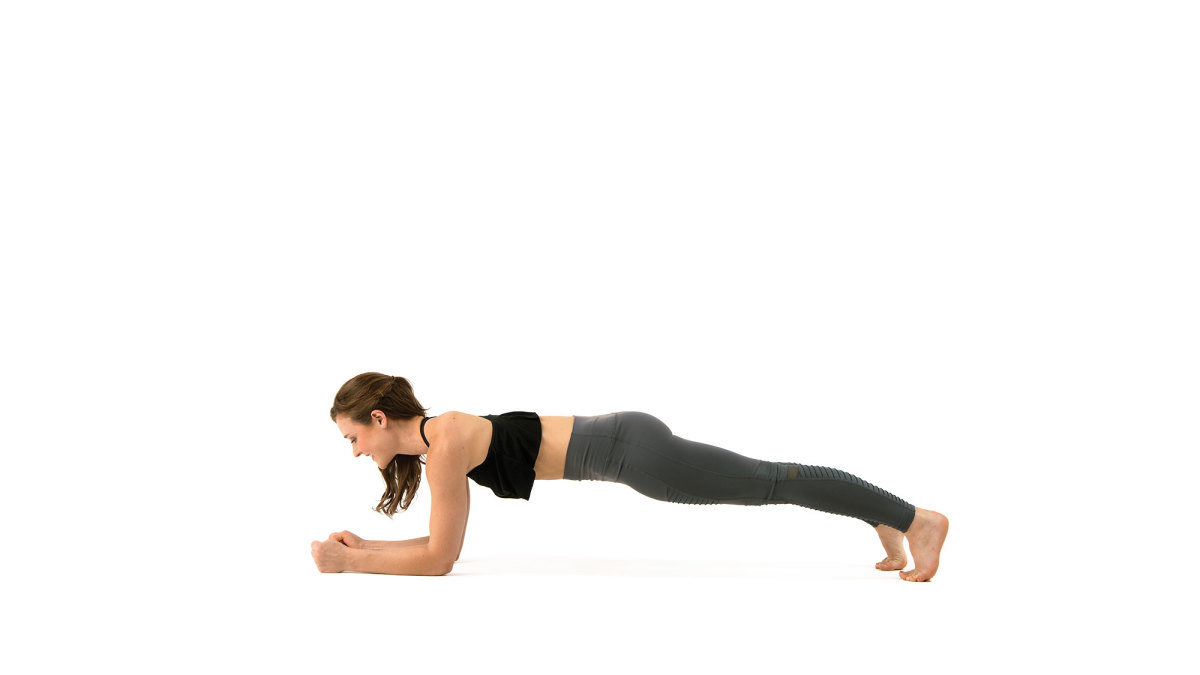 Plank
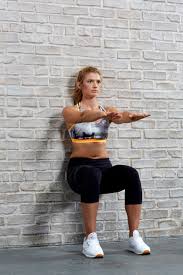 Wall Sit
Lower Body Exercises
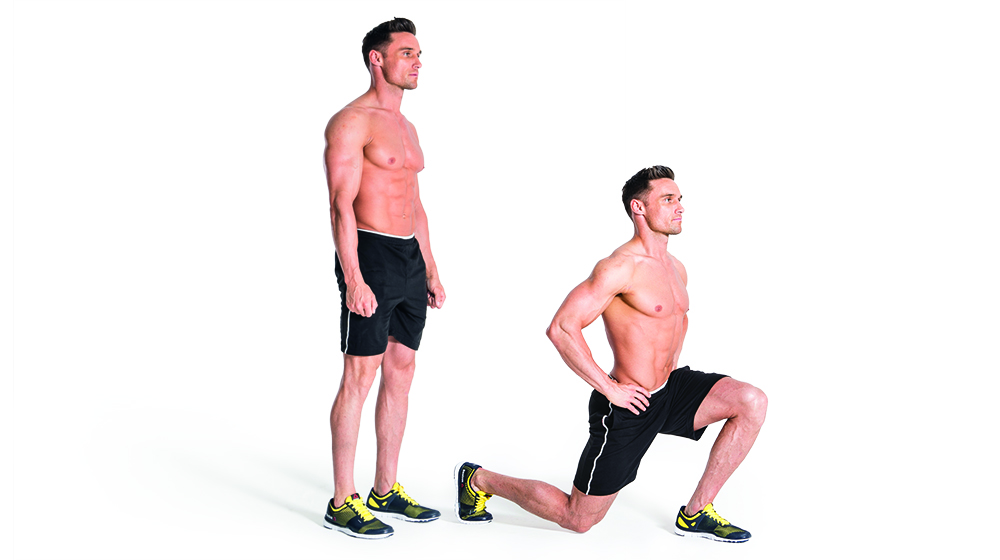 Lunges
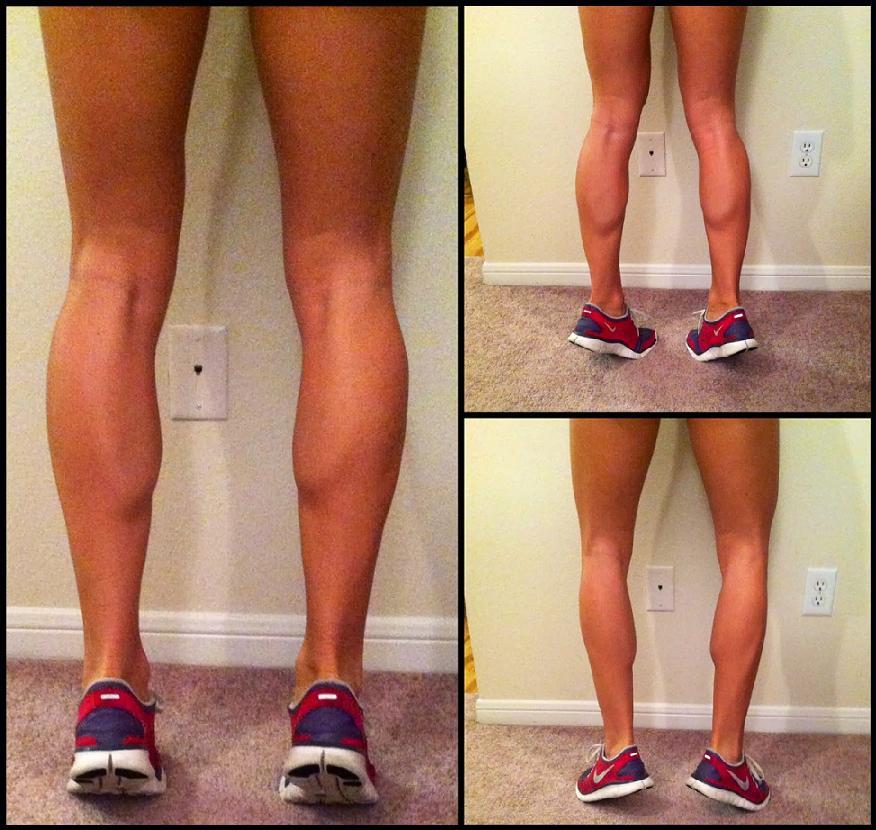 Calf Raises
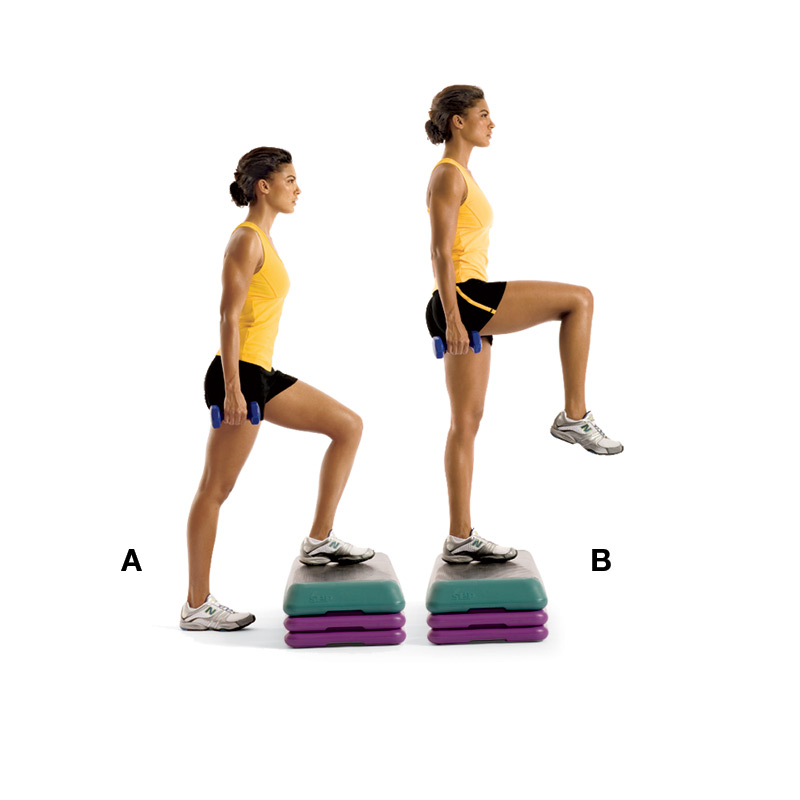 Step Ups
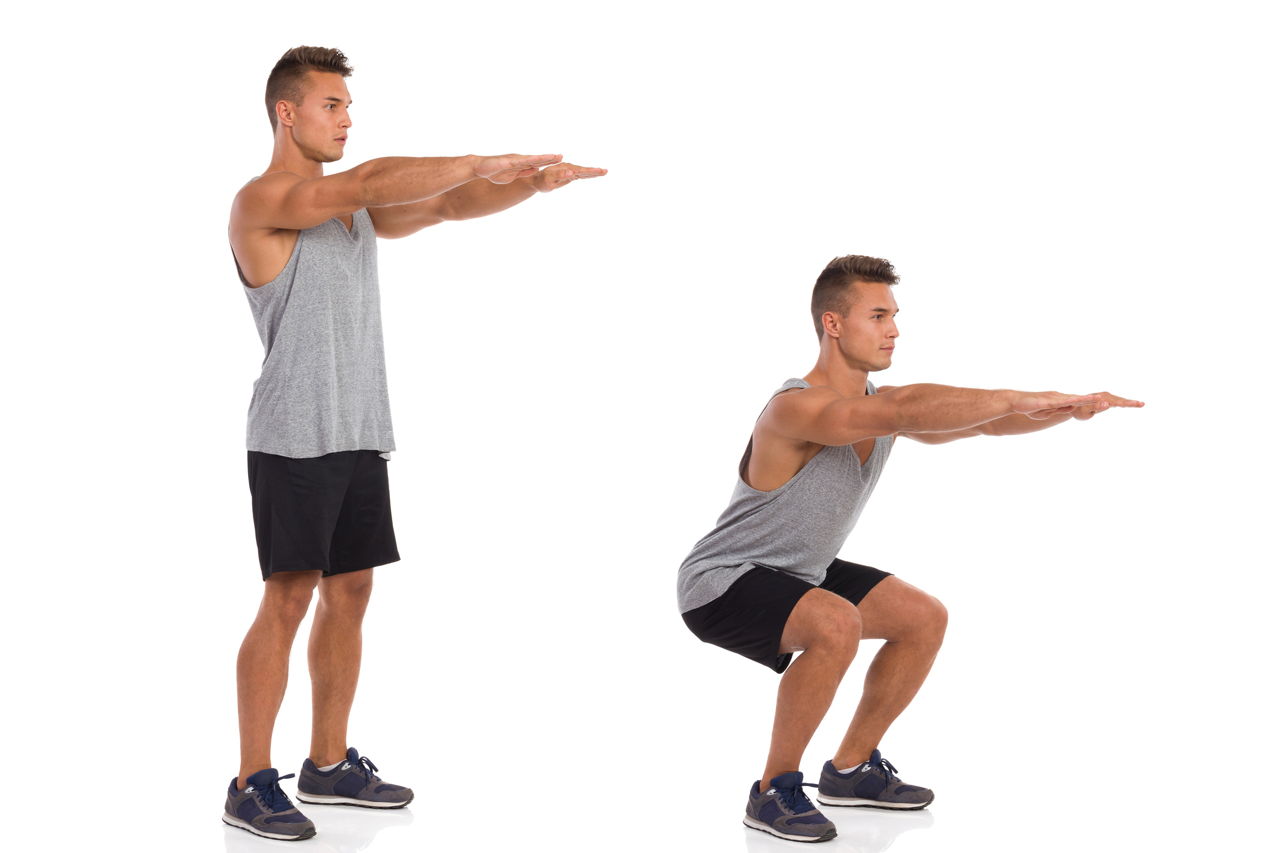 Squats